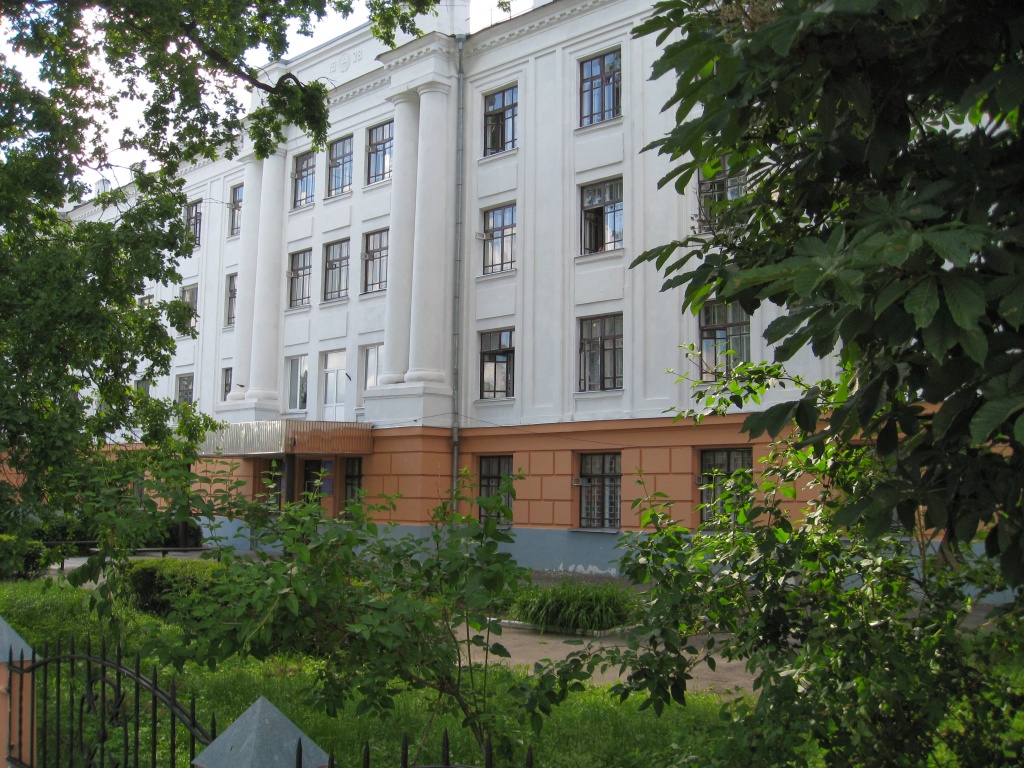 ПЕДАГОГІЧНА РАДА №4
травень, 2018
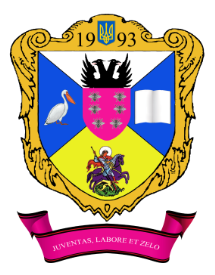 ПИТАННЯ ДЛЯ РОЗГЛЯДУ
Про результати річної атестації учнів ІІ курсу та нагородження Похвальними грамотами за особливі успіхи у вивченні окремих предметів (Т.М. Шевчук)
Про ефективність організації фізичного виховання в ліцеї та про медико-педагогічний контроль за фізичним вихованням учнів у 2017-2018 н.р. (Т.М.Вантух)
Різне.
Про моральне та матеріальне заохочення учасників НВП (спільне засідання з Радою ліцею) (Т.М. Шевчук, Т.М.Шмаглій)
Про проект освітньої програми та навчального плану на 2018-2019 н.р. (спільне засідання з Радою ліцею) (Т.М. Шевчук, Т.М.Шмаглій)
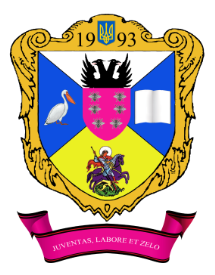 ЗАВДАННЯ  ПЕДАГОГІЧНОЇ  РАДИ
Проаналізувати результати річної атестації учнів ІІ курсу та визначити претендентів на нагородження Похвальними грамотами за особливі успіхи у вивченні окремих предметів;
Сприяти формуванню колективного мислення у прийнятті управлінських рішень;
Проаналізувати стан організації фізичного виховання в ліцеї та ефективність медико-педагогічного контролю за фізичним вихованням учнів у 2017-2018 н.р.;
Визначити претендентів на моральне та матеріальне заохочення учасників НВП.
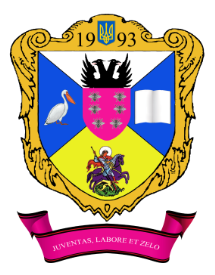 ПРОЕКТ УХВАЛИ ПЕДАГОГІЧНОЇ РАДИ
До питання №1
1.   Нагородити учнів ІІ курсів, які мають особливі успіхи у вивченні окремих предметів, Похвальними грамотами. 
Оформити особові справи учнів ІІ курсу за результатами  річної атестації до 30.08.2018 (класні керівники).
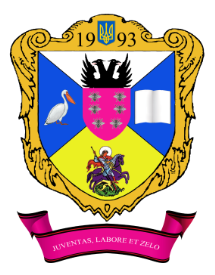 ПРОЕКТ УХВАЛИ ПЕДАГОГІЧНОЇ РАДИ
До питання №2
Адміністрації:
1. здійснювати медико-педагогічний контроль за фізичним вихованням учнів у 2018-2019 н.р. відповідно до  спільного наказу МОНУ і МОЗУ від 20.07.2009 №518/674;
2. підготувати Звіт про результати проведення щорічного оцінювання фізичної підготовленості учнів до 30.08.2018;
3. підготувати клопотання головному лікарю Ніжинської ЦМЛ                        ім. М.Галицького про проходження медичного огляду учнями І курсів до 29.05.2018;
4. підготувати наказ по ліцею  «Про стан оорганізації фізичного виховання в ліцеї та про медико-педагогічний контроль за фізичним вихованням учнів у 2017-2018 н.р.»  до 29.05.2018 відповідно до пропозицій, наданих у довідці;
5.  підготувати наказ по ліцею про поділ  на групи під час вивчення предмета фізична культура до 01.09.2018  відповідно до наявність медичних довідок із визначенням групи для занять фізичною культурою
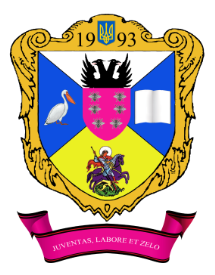 ПРОЕКТ УХВАЛИ ПЕДАГОГІЧНОЇ РАДИ
До питання №3
Підготувати подання до Управління освіти і науки Чернігівської облдержадміністрації на нагородження педагогів ліцею до 01.06.2018 (адміністрація):
1.1. Нагрудним знаком «Василь Сухомлинський» – Л.М.Павлюк;
1.2. Грамотою МОН України – С.М.Сліпак;
1.3.  Щорічною премією імені Софії Русової – А.Кайдаш;
1.4. Почесною грамотою Управління освіти і науки ЧОДА – О.В. Міщенко, О.М.Капленко, Ю.Ю.Дерід
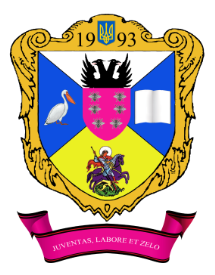 НАВЧАЛЬНИЙ ПЛАН 
на 2018-2019 н.р.
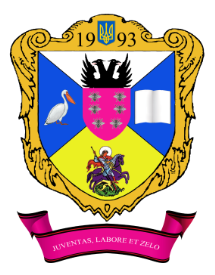 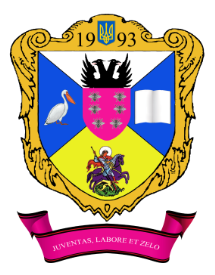 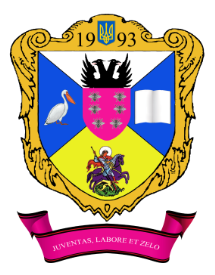 ПРОЕКТ УХВАЛИ ПЕДАГОГІЧНОЇ РАДИ
До питання №3
Адміністрації:
Розмістити на сайті ліцею для громадського обговорення проект навчального плану до 29.05.2018;
 подати навчальні плани для схвалення на загальні збори 08.06.2018;
підготувати  освітні програми на 2018-2019 н.р. до 30.08.2018 
Головам предметним кафедр подати пропозиції щодо попереднього розподілу навчального навантаження  на 2018-2019 н.р. до 08.06.2018.
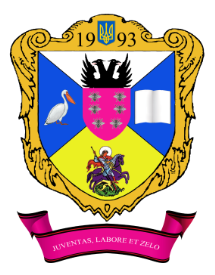 ДЯКУЄМО ЗА УВАГУ!
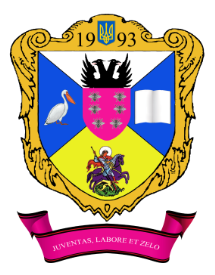